РУССКИЙ ЯЗЫК
5 КЛАСС
©Голованова Татьяна Григорьевна, учитель русского языка и литературы ГБОУ Школа №480
Игра «Третий лишний»
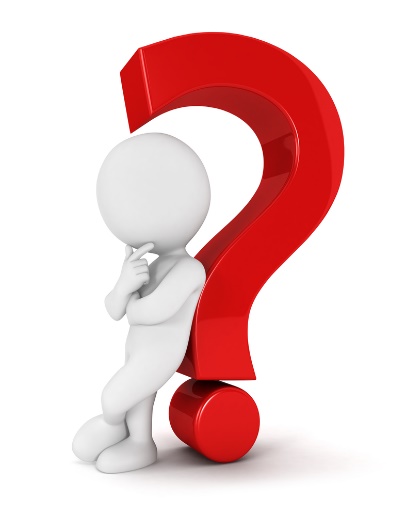 Игра «Третий лишний»
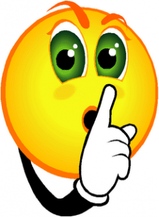 Игра «Заполни таблицу!»
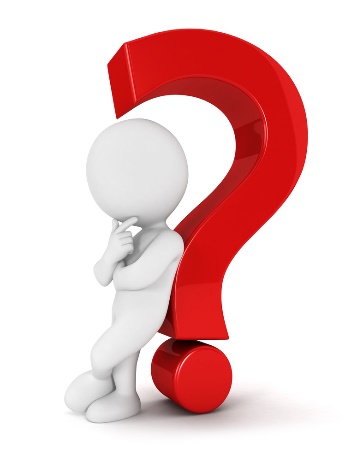 Игра «Заполни таблицу!»
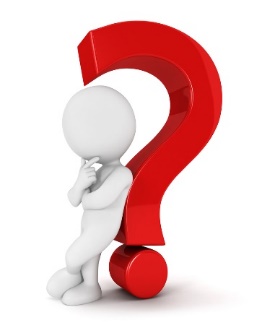 Буквы Е - И в корнях с чередованием
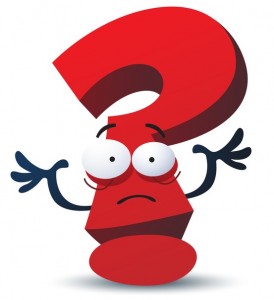 Буквы Е - И в корнях с чередованием
Задание: вставить пропущенные слова в предложение.
В корнях с чередованием          пишется буква    , если после корня стоит                                              .
В корнях с чередованием Е - И  пишется буква И , если после корня стоит суффикс-а-.
Самостоятельная работа
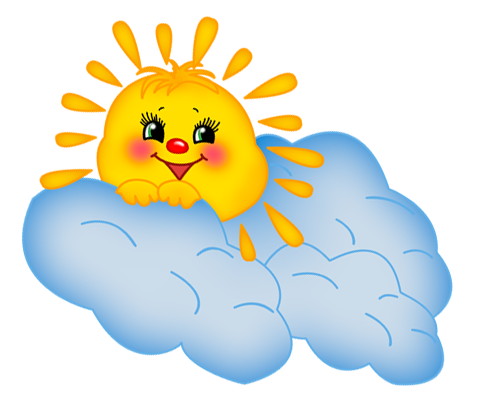 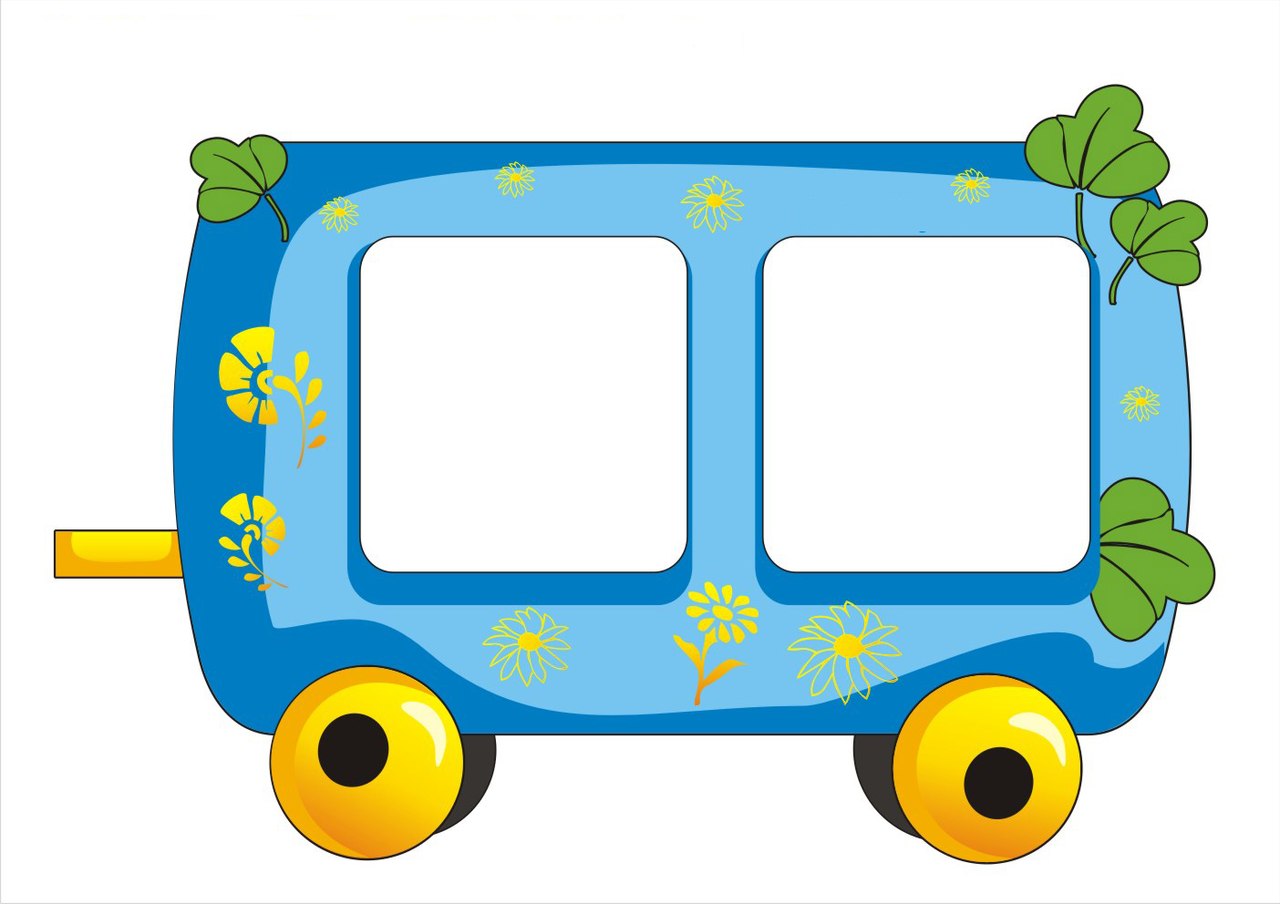 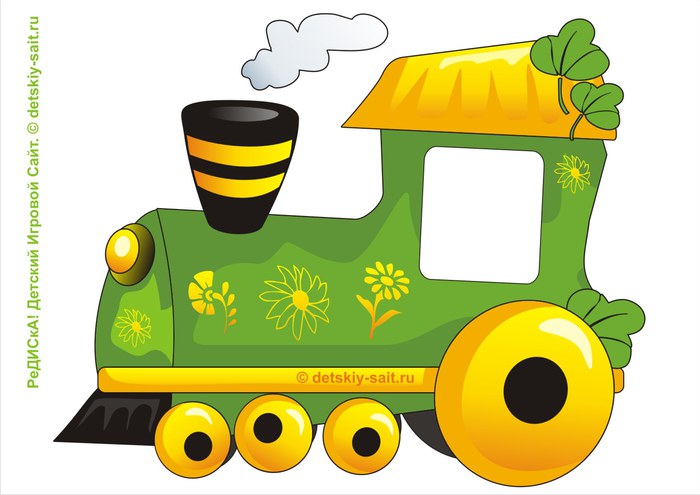 Звёзды заблестели. Взбираемся на вершину. 
Замереть от восторга. Зажигать костёр. Степь расстилается.
Опираться на перила. Запереть дверь. Натирать пол. Постелить ковёр. Протереть окно. Прибирать комнату.
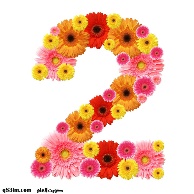 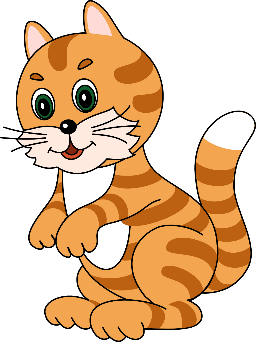 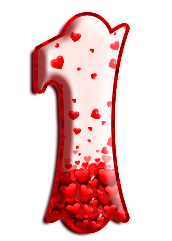 Буквенный диктант
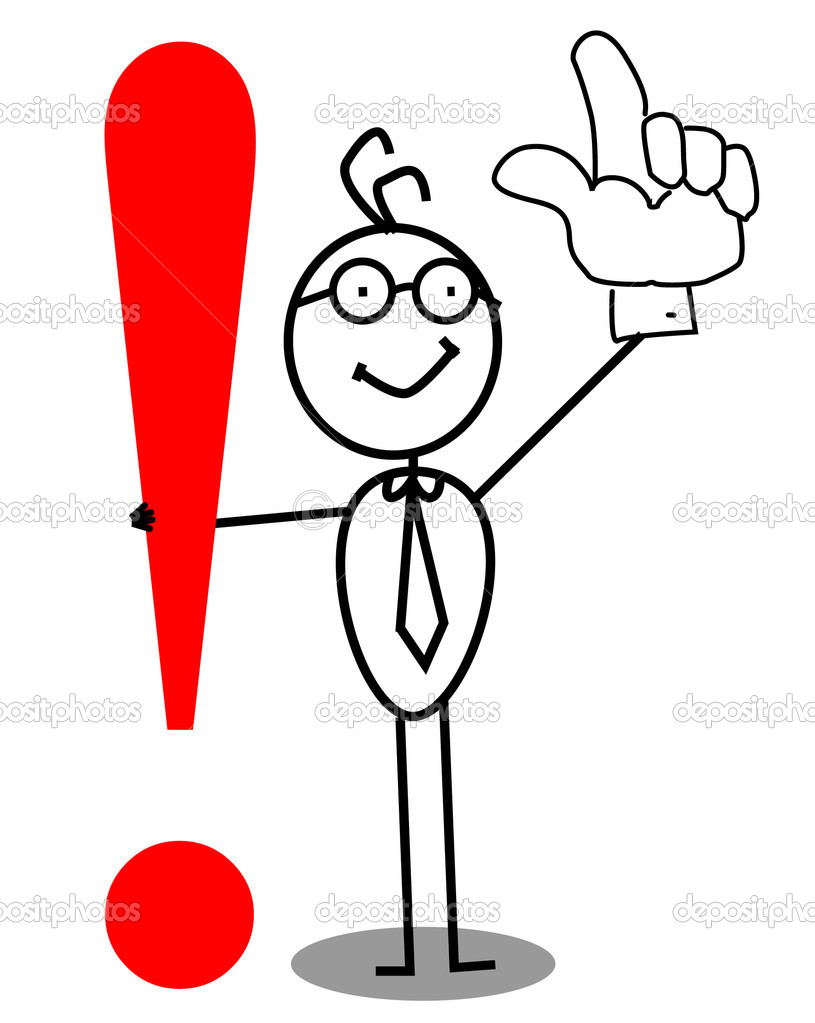